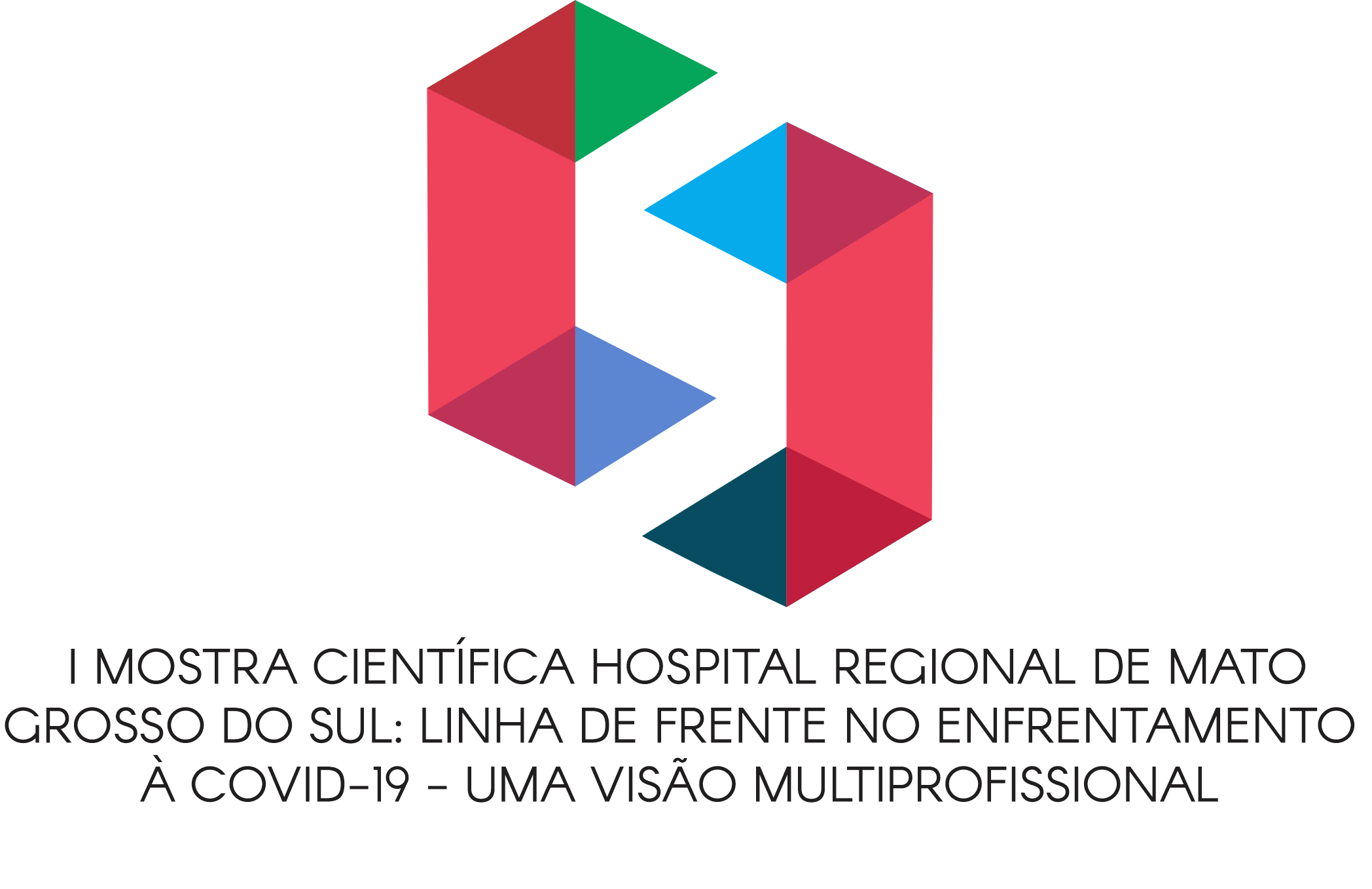 TÍTULO DO TRABALHO
Autor(es)
Instituição dos autores
Eixo temático:
Descritores:
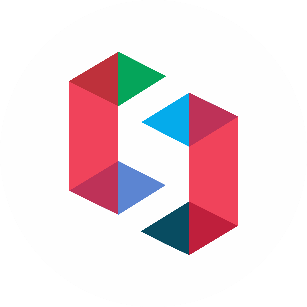 Campo Grande, 17 de dezembro de 2020
Sugestão de apresentação:

	Cumprimente as pessoas que estarão na plataforma online, inicie sua apresentação pessoal e dos autores do trabalho. Em seguida, apresente o título do trabalho, exponha o conteúdo trabalhado e ao final, agradeça aos participantes por ouvirem sua experiência.

Utilize o tamanho da fonte de no mínimo 24 para o texto, no máximo 34 para títulos, utilizar fontes padronizadas como Arial ou Times New Roman.
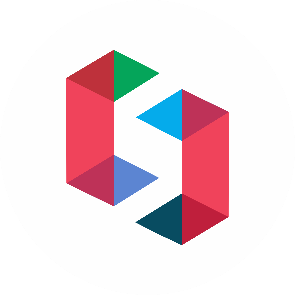 Introdução
Evite sobrecarregar os slides com textos, utilize de 7 a 8 linhas, utilize tópicos;

Sugestão para introdução: 1 slide;

Contextualizar o estudo, apresentar dados da literatura;

Justificar a importância do trabalho;

Apresentar o objetivo.
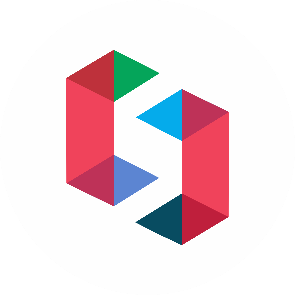 Metodologia
Sugestão: 1 slide;

Apresentar qual o tipo de estudo;

Explicar como foi executado o trabalho;

Quais procedimentos foram realizados, em qual local, em que período foi realizado.
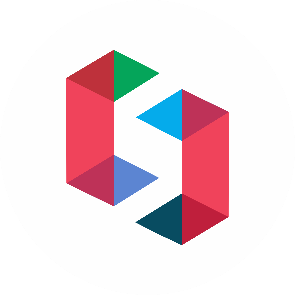 Resultados
Sugestão: 1 a 2 slides;

Descrever resultados finais ou parciais obtidos;

Refaça tabelas e gráficos se estiverem ilegíveis ou com pouca visibilidade.
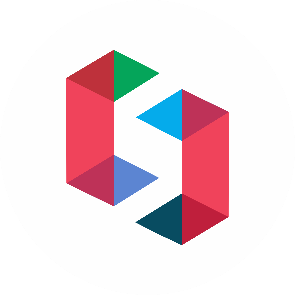 Conclusão
Sugestão: 1 slide;

O que aprendi? Discorrer brevemente se o objetivo do trabalho foi alcançado, concluir a apresentação com reflexões, sugestões e/ou recomendações.
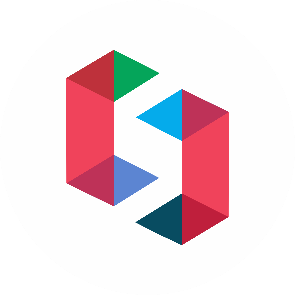 Referências
Sugestão: 1 slide;

Utilizar normas da ABNT para as referências do estudo;

O autor terá até 10 minutos para realizar sua apresentação (Comunicação Oral), sugerimos que organize e cronometre os minutos de acordo com cada slide, para melhor administrar o tempo.



Estamos ansiosos por sua apresentação. Bom trabalho!
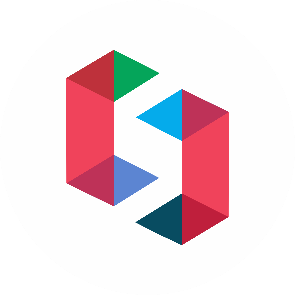 OBSERVAÇÕES P/ APRESENTAÇÃO ORAL (BANNER)!
O evento será online, devido a isso não será possível a apresentação do banner/pôster físico;

Esse modelo de slide deve ser usado tanto para apresentação do banner quanto para a comunicação oral;

Otimize seu tempo, para a apresentação de banner/pôster o tempo será de 3 a 5 minutos. Sugestão: 1 slide para cada tópico.


Estamos ansiosos por sua apresentação. Bom trabalho!
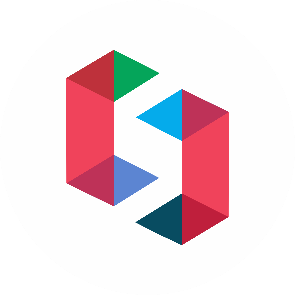 Realização:
Realização:
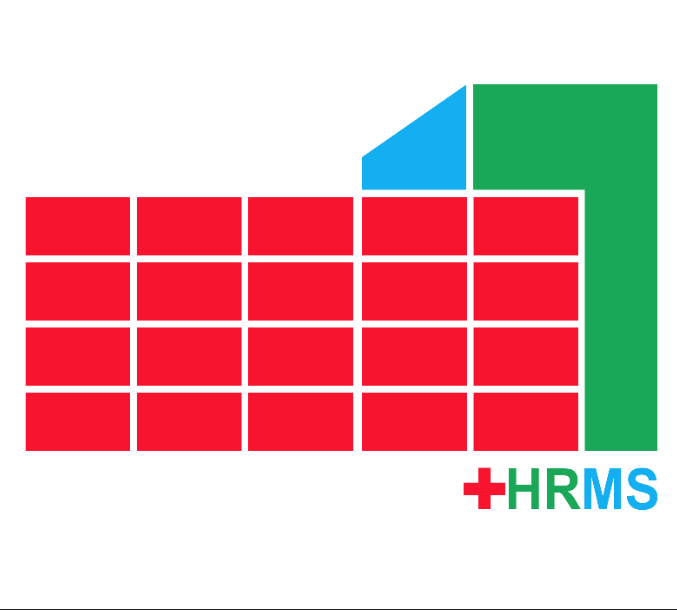 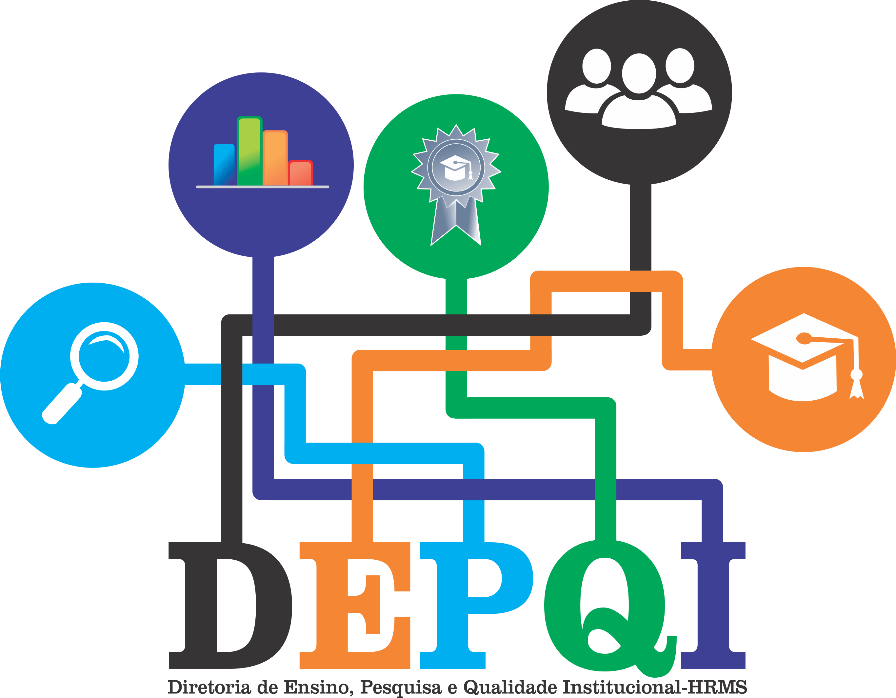 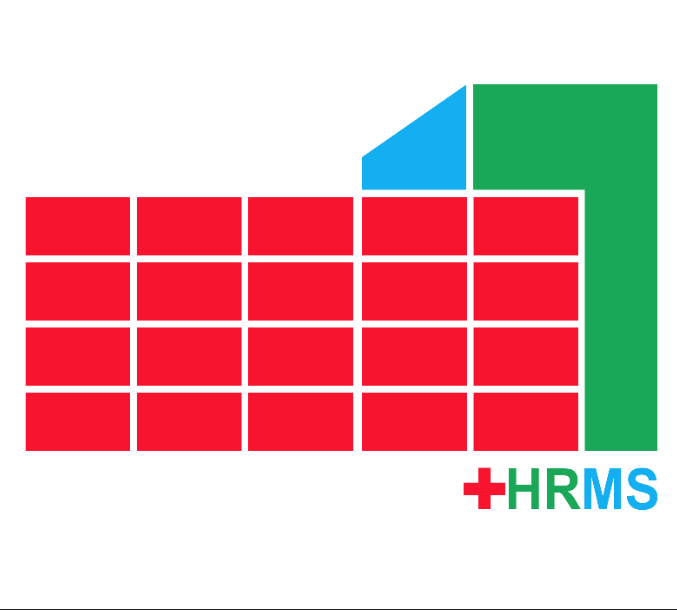 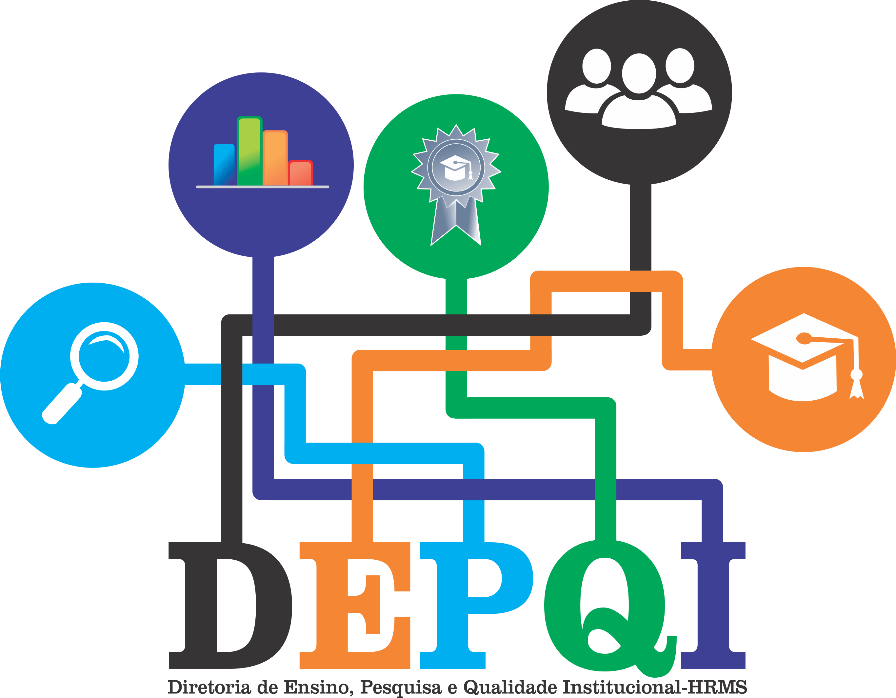